PHÒNG GIÁO DỤC VÀ ĐÀO TẠO QUẬN LONG BIÊN
TRƯỜNG TIỂU HỌC PHÚC ĐỒNG
Tập viết chữ hoa Z hoa (kiểu 2)
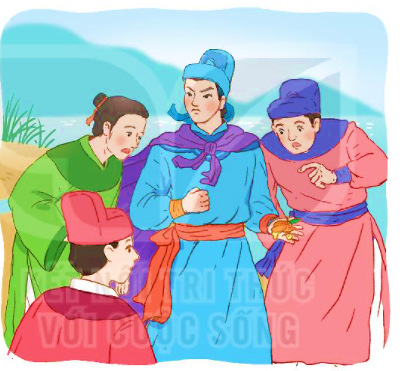 CHỮ HOA Z
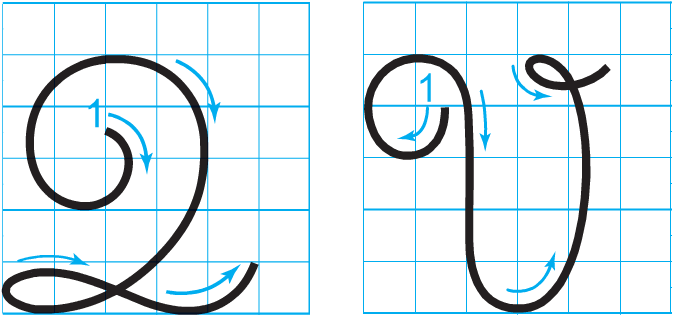 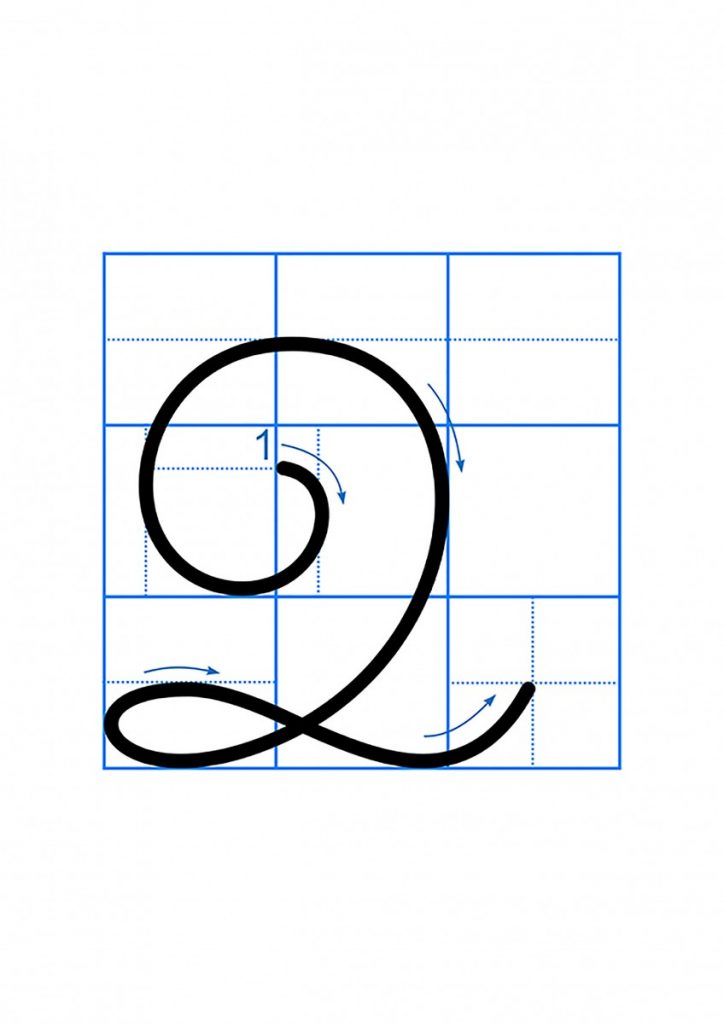 Quan sát và nêu chiều cao, độ rộng của chữ hoa Z?
Chữ hoa Z gồm mấy nét?
Z
Chọn ý đúng nhất:
*Con chữ Z cỡ vừa cao mấy ô li ?
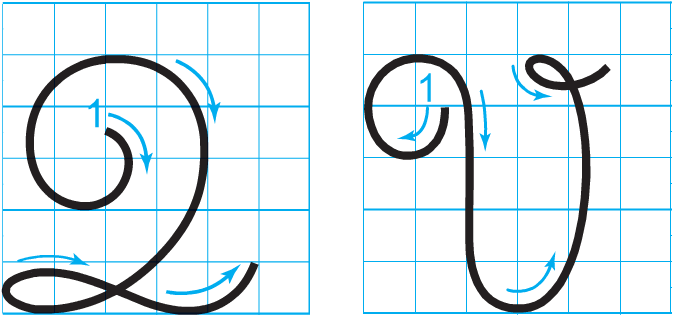 a) 4 ô li
b) 5 ô li
c) 6 ô li
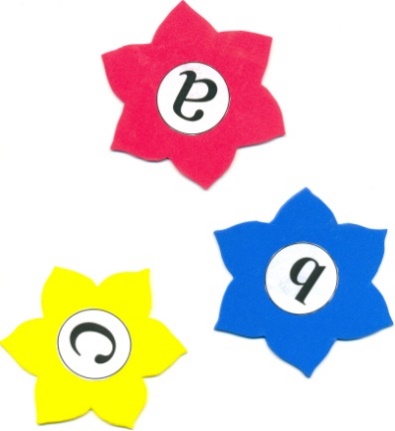 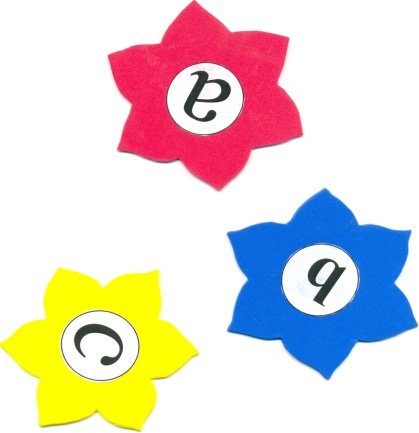 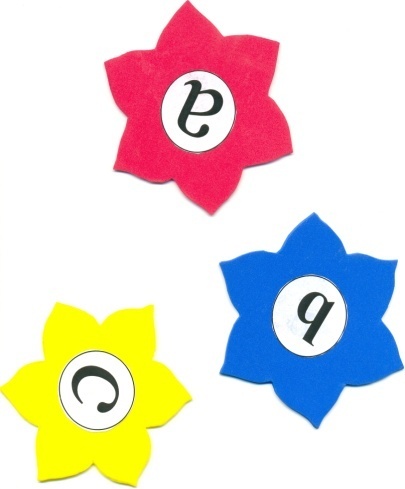 Z
Chọn ý đúng nhất:
*Con chữ Z cỡ nhỏ cao mấy ô li ?
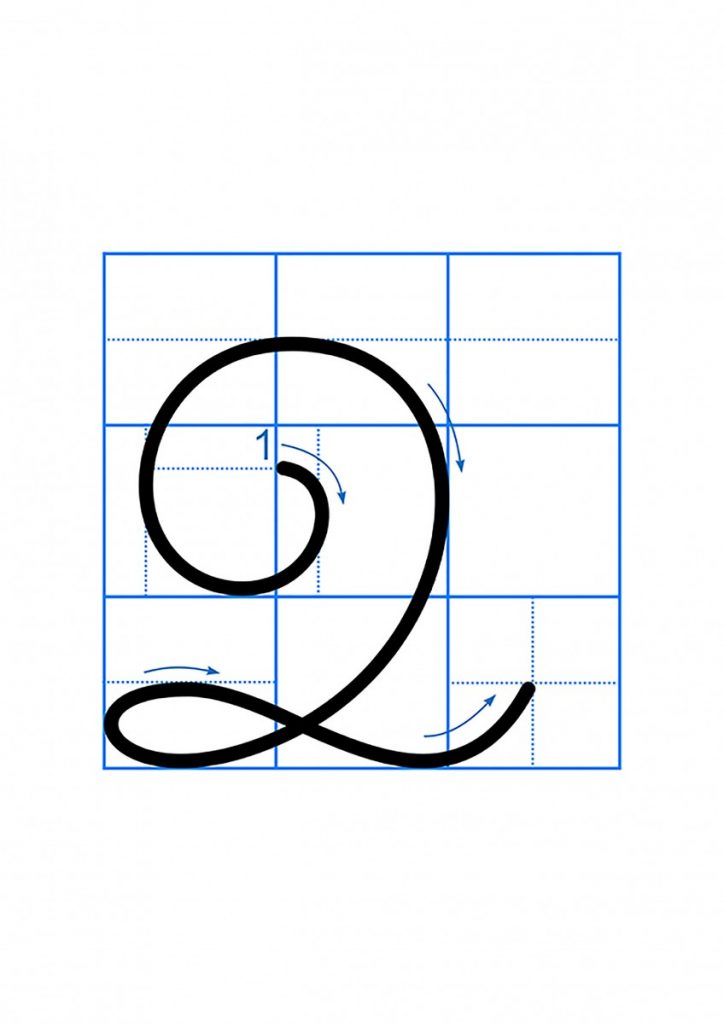 a) 2 ô li rưỡi
b) 4 ô li
c) 6 ô li
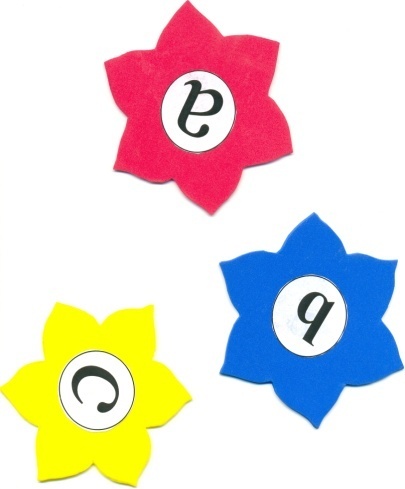 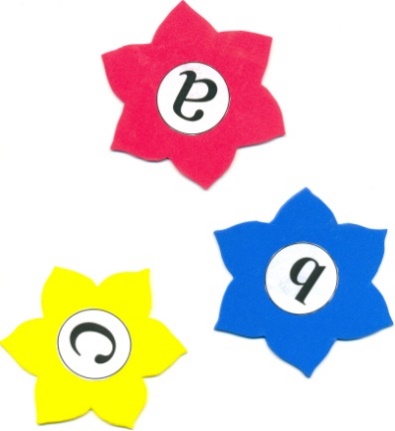 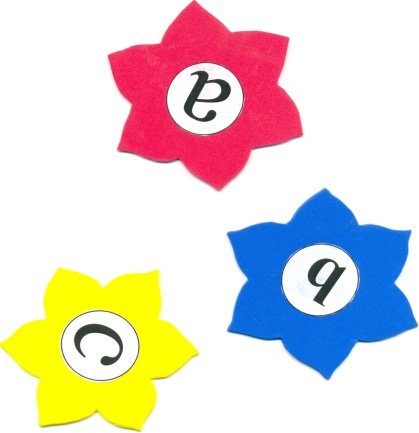 Z
Chọn ý đúng nhất:
*Con chữ Z gồm mấy nét?
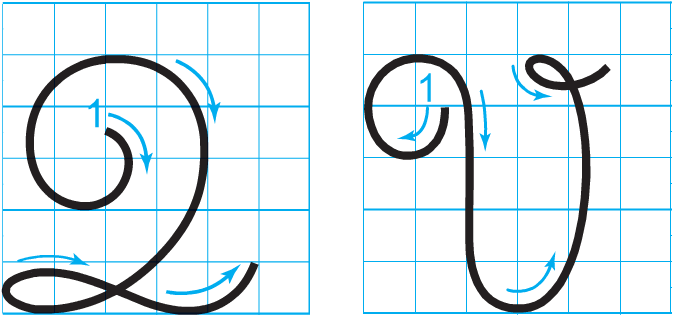 a) 1 nét
b) 2 nét
c)  3 nét
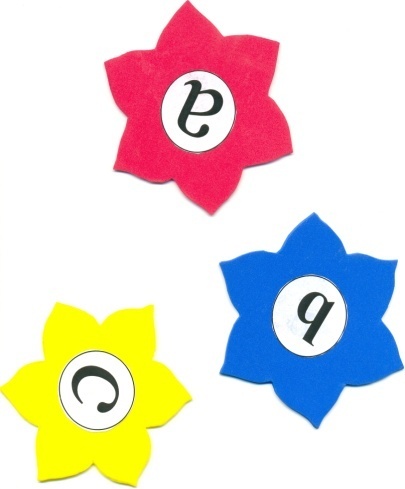 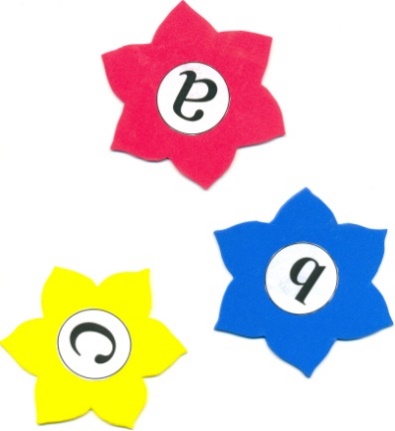 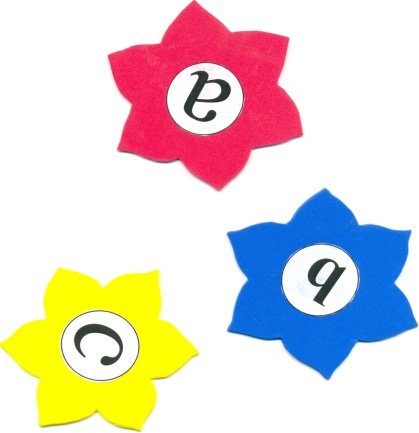 Viết chữ hoa Z (cỡ vừa)
Viết chữ hoa Z (cỡ nhỏ)
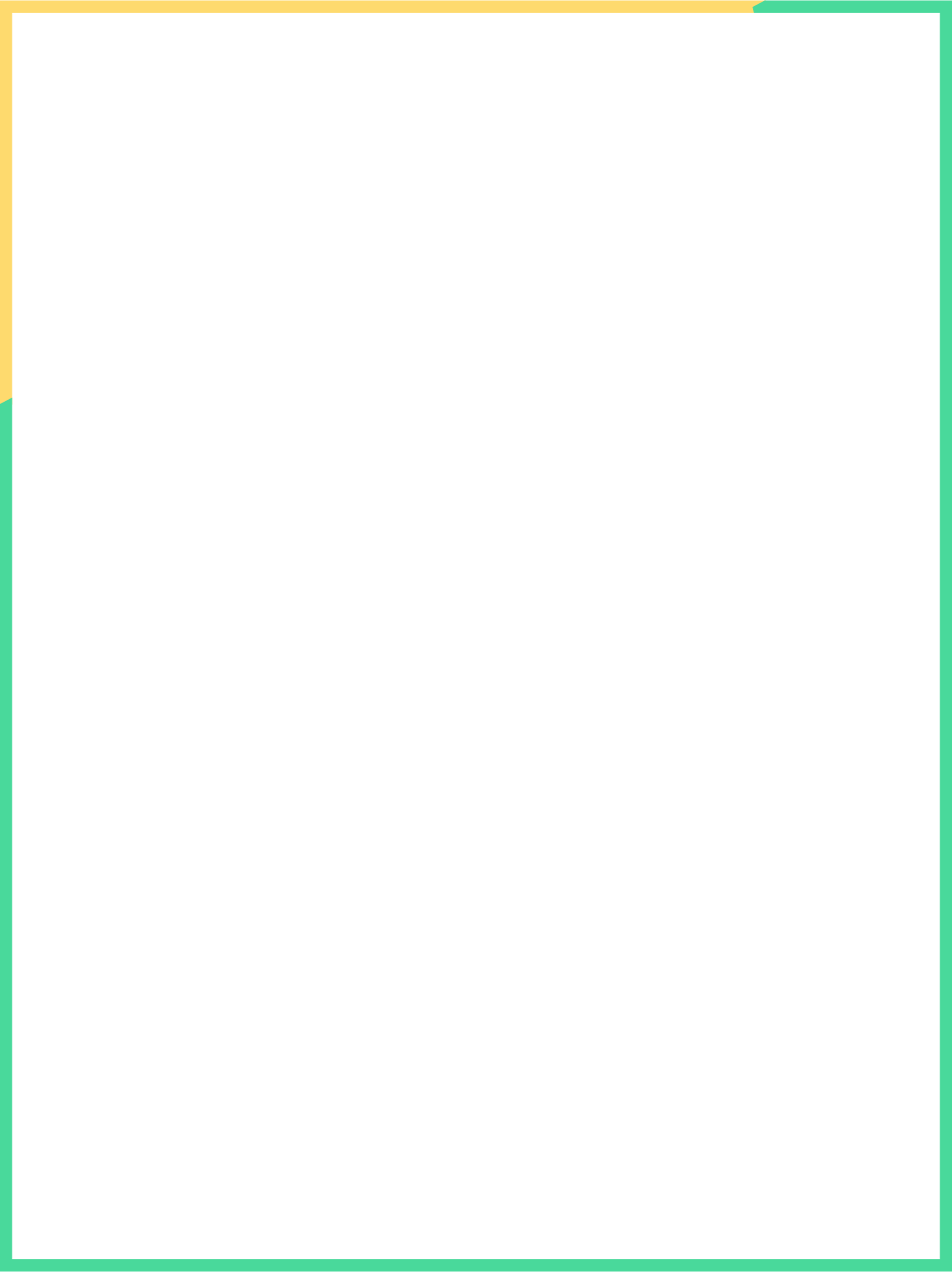 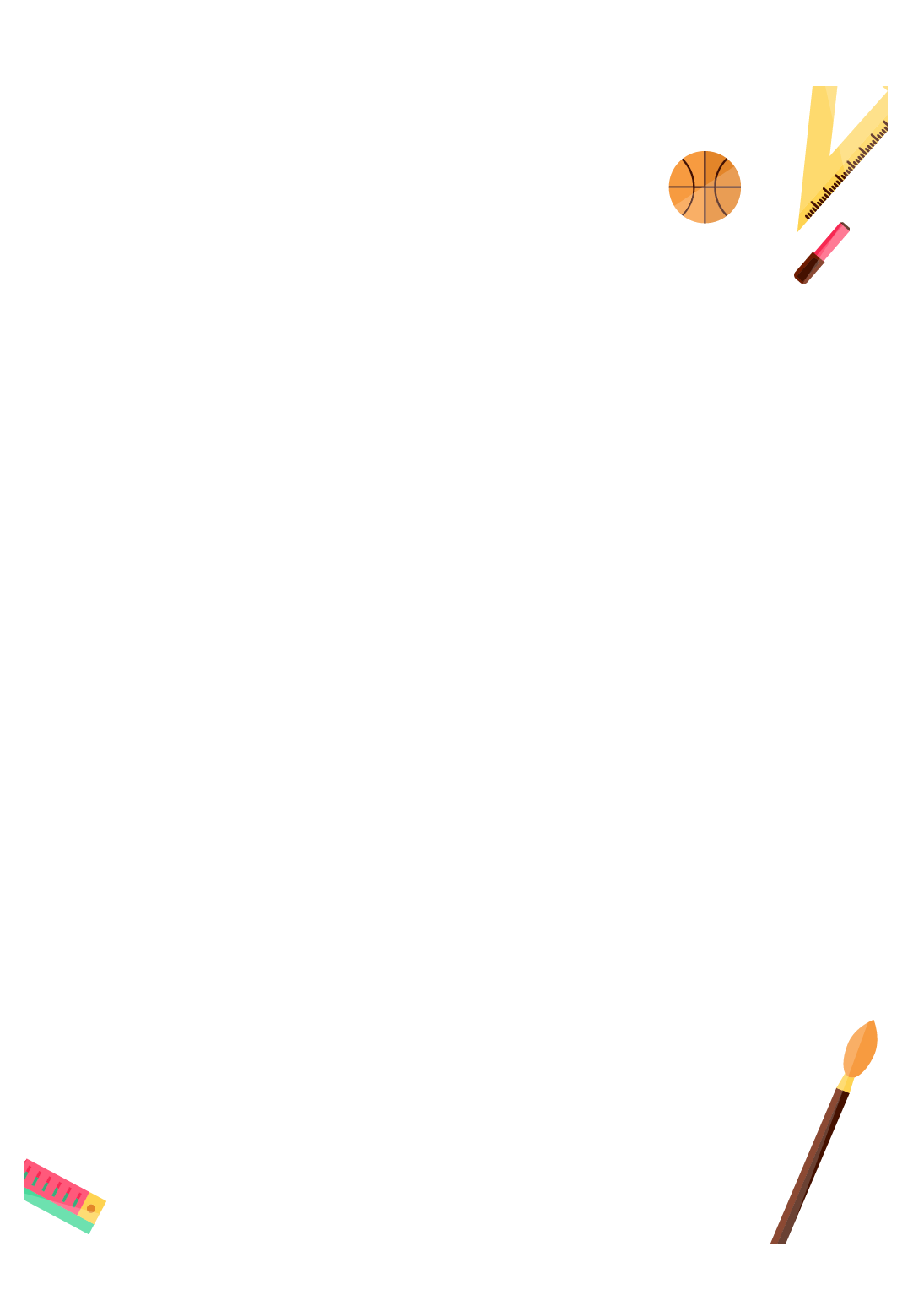 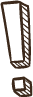 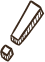 Viết bảng con
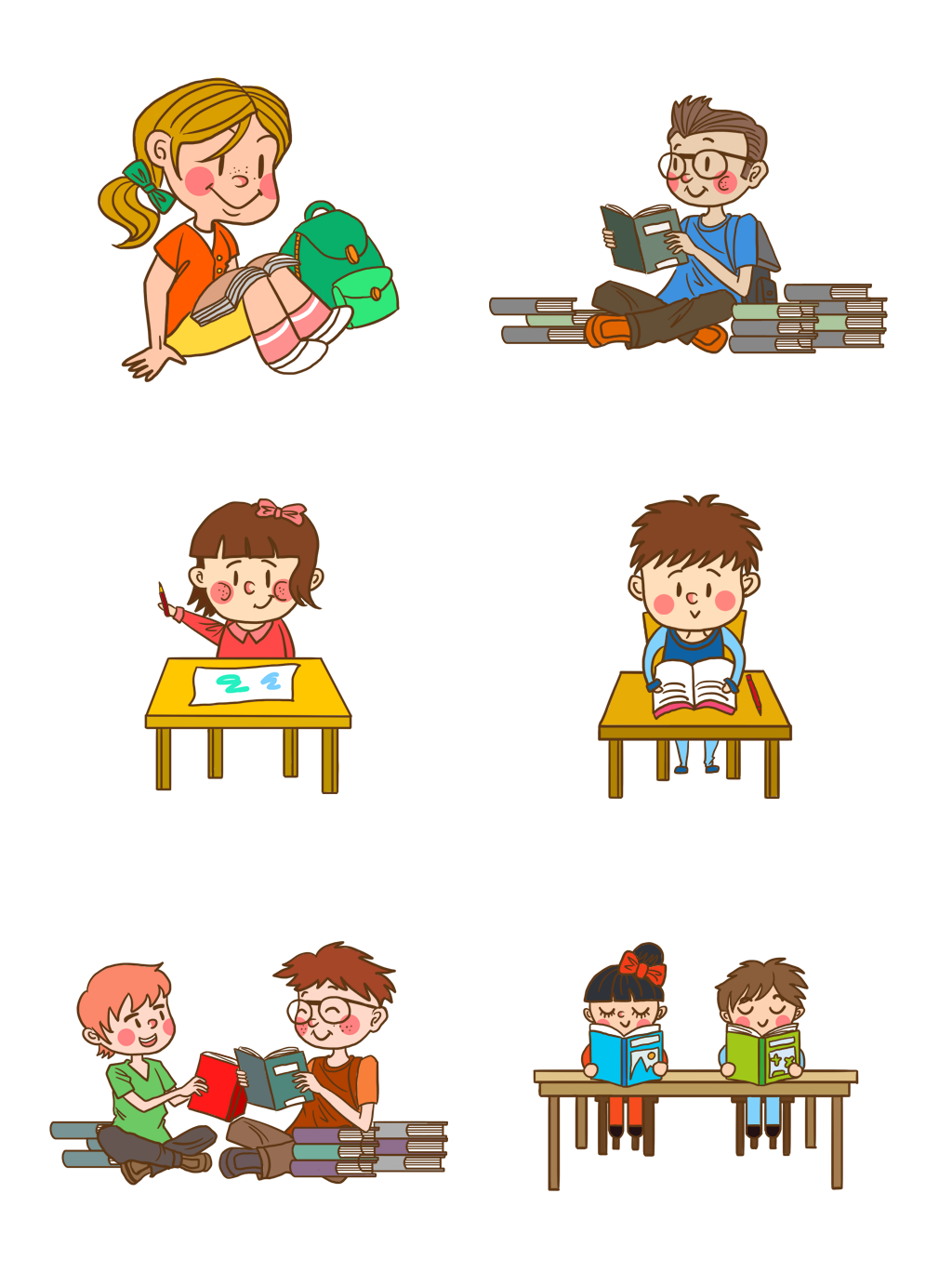 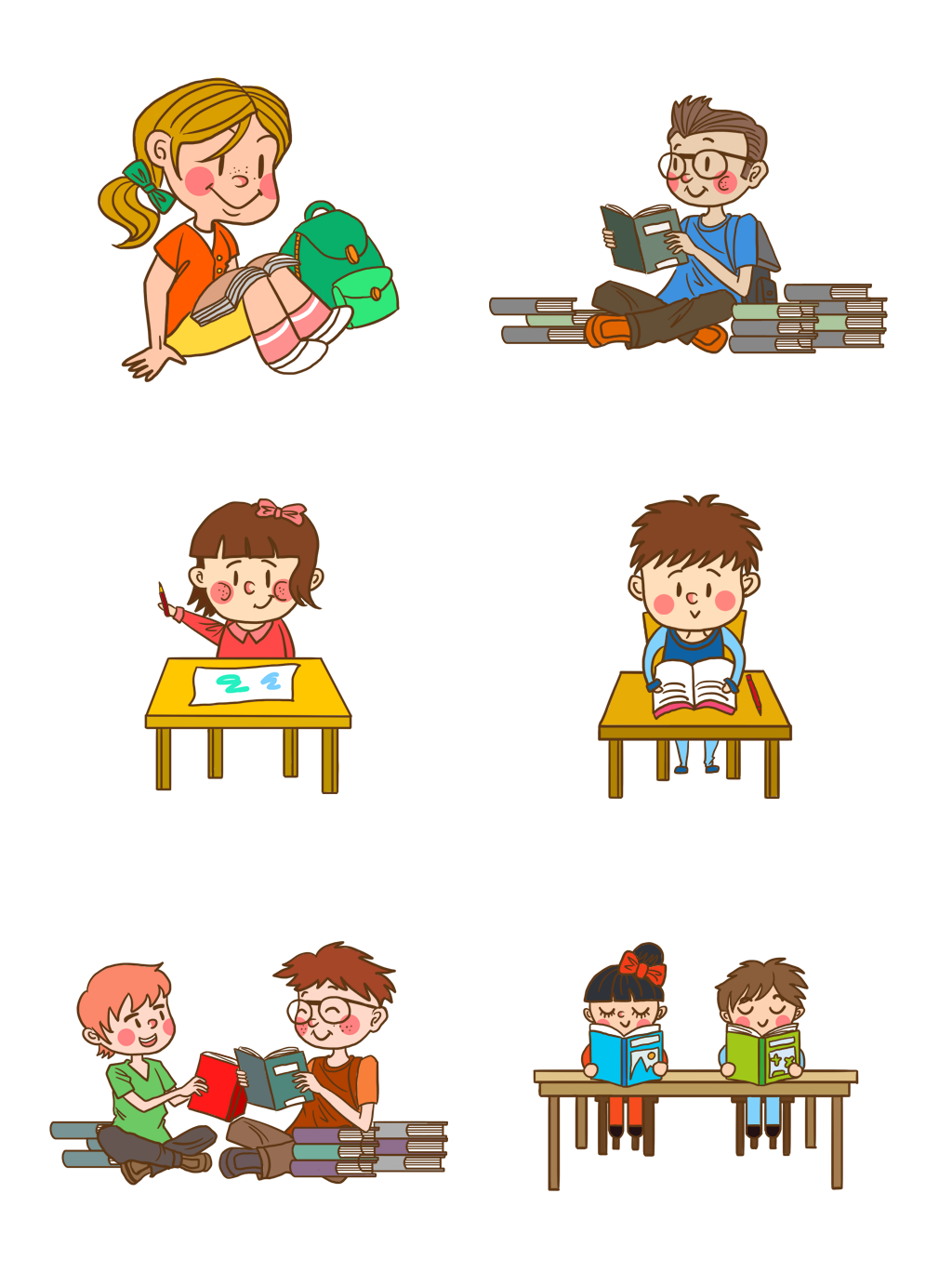 VIẾT ỨNG DỤNG
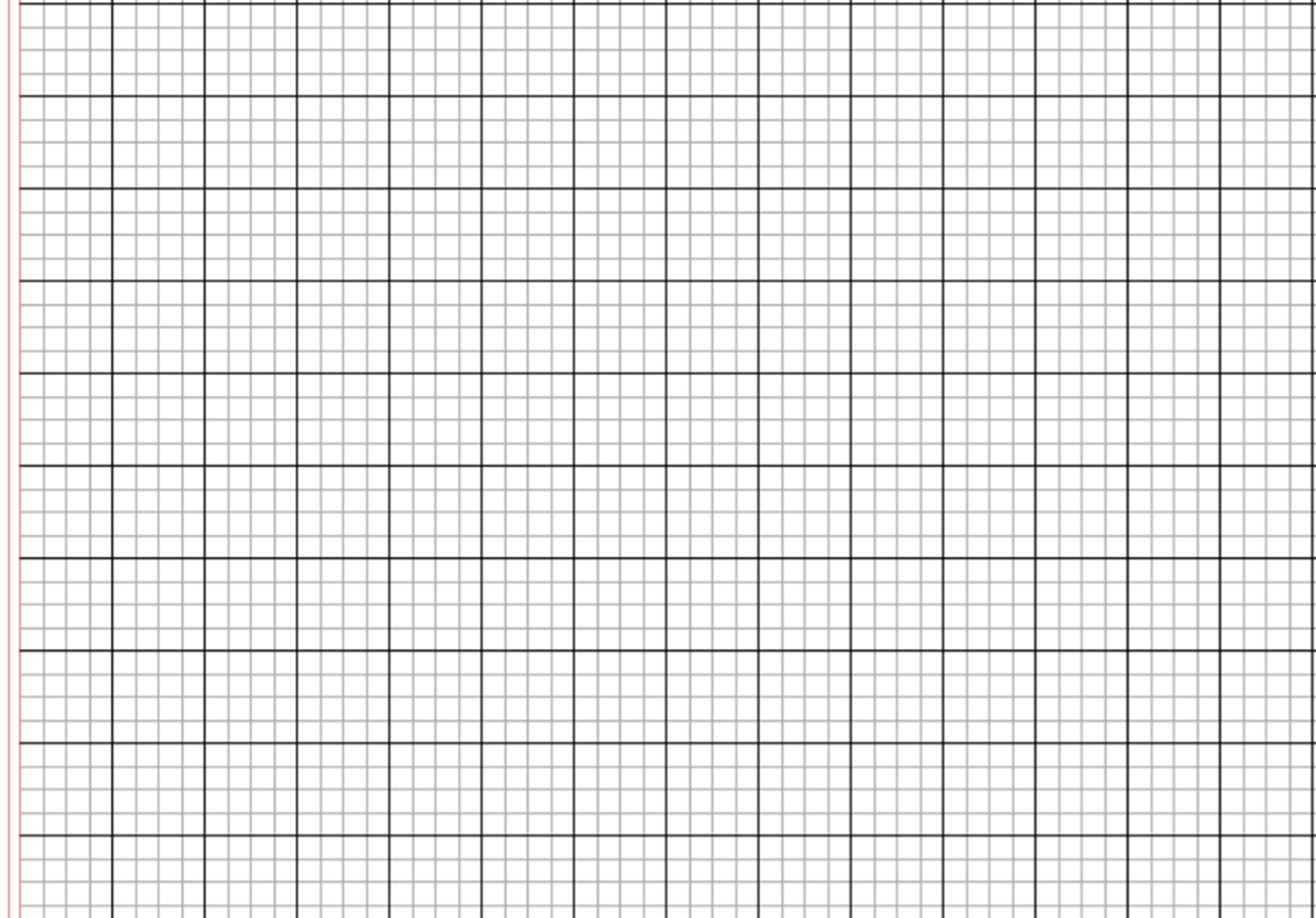 Tǟần ZuǬ Tỏan là wgưƟ aζ hùng ηỏ ǇuĔ.
Chữ cái nào được viết hoa?
 
b. Khoảng cách giữa các chữ ghi tiếng như thế nào?

c. Những chữ cái nào cao 2.5 li ?
 Chữ Z, T.
 Khoảng cách giữa các chữ ghi tiếng là 1 con chữ o.
 Chữ g, l, h.
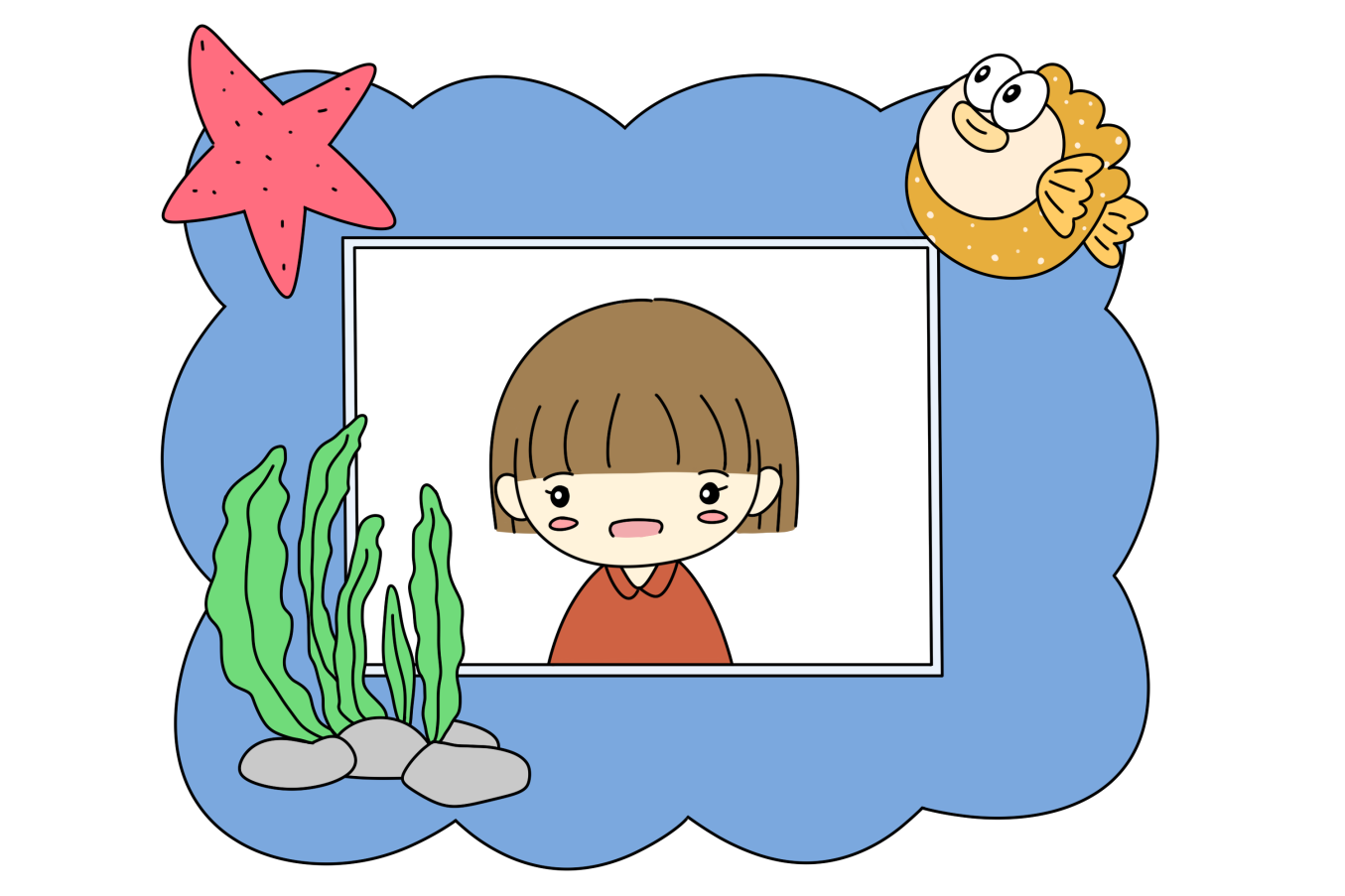 LUYỆN VIẾT VỞ
Học sinh viết vào vở Tập viết